Figure 1.  Experiment 1. (A) Structure and timing of the STM task (for details see Materials and Methods). The lines ...
Cereb Cortex, Volume 12, Issue 8, August 2002, Pages 866–876, https://doi.org/10.1093/cercor/12.8.866
The content of this slide may be subject to copyright: please see the slide notes for details.
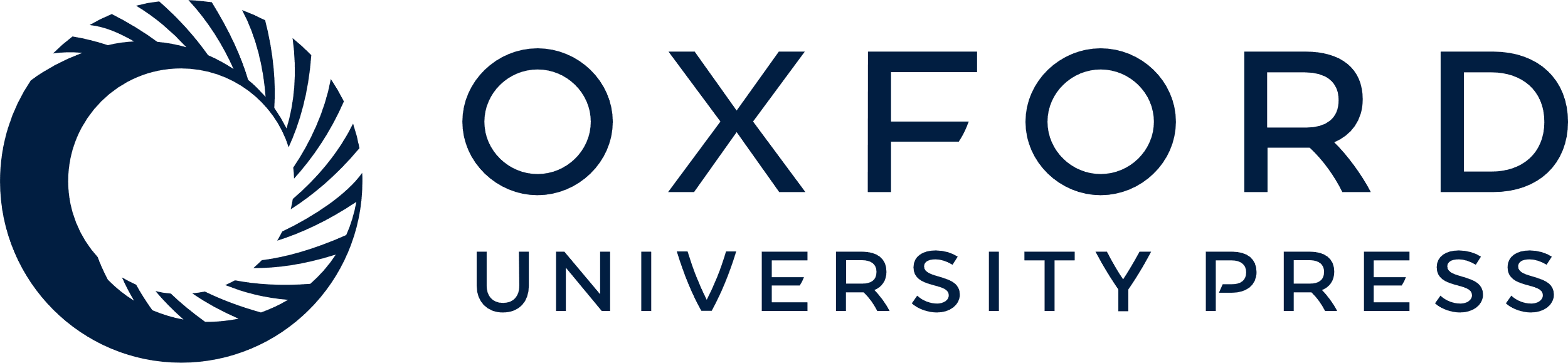 [Speaker Notes: Figure 1.  Experiment 1. (A) Structure and timing of the STM task (for details see Materials and Methods). The lines labeled ‘L’ and ‘R’ schematically represent the voltage of the two response buttons, which increases after the reaction time (RT) to signal a correct ‘match’-response and which was fed back to the subject by a green fixation cross at the end of the trial. (B) Color maps for the major sulci of the MNI template brain flattened with BrainVoyager software, see list of abbreviations. (C, D) Averaged BOLD time-courses (percentage signal change) and activation maps for the left and right hemispheres of five subjects. Error bars denote mean ± SEM. The onset of the target stimulus was at 4 s. Note that sampling of functional data was restricted to six axial slices covering most of the frontal, temporal and occipital cortex and excluding the entire parietal lobe. Green lines and green/blue clusters represent activity in areas that respond to visual stimulation during sample and test presentation, whereas yellow lines and yellow/blue clusters represent significant activity during the delay. (C) ‘What’ task. (D) ‘Where’ task.


Unless provided in the caption above, the following copyright applies to the content of this slide: © Oxford University Press]